Etiqueta para pegar en Turrón y Mani 25 Gramos
Hoja-Papel A4/Carta
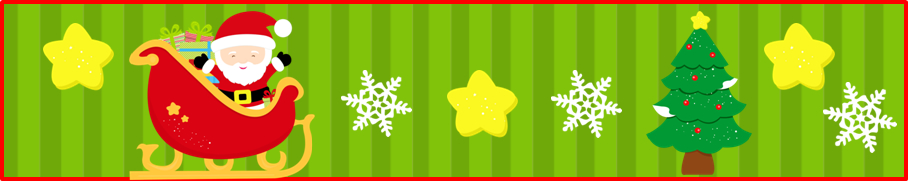 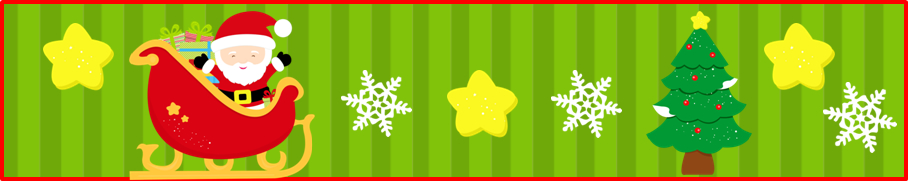 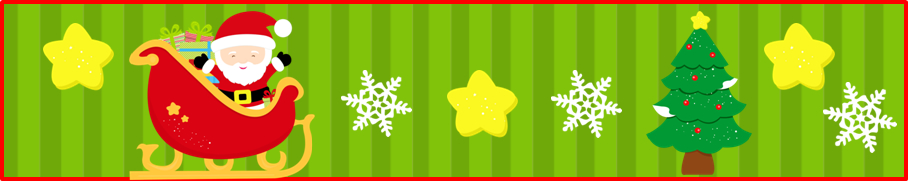 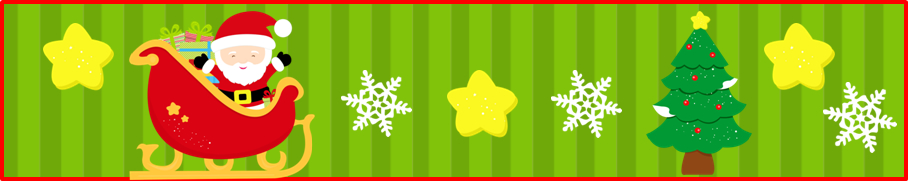 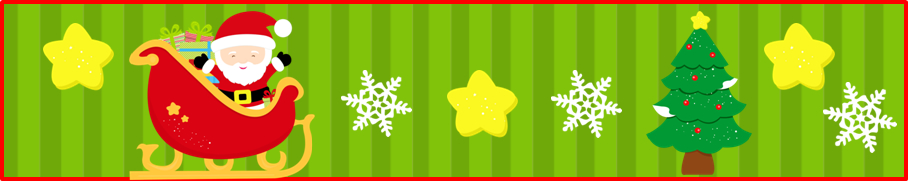 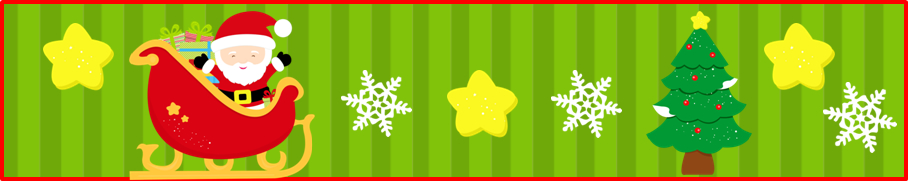 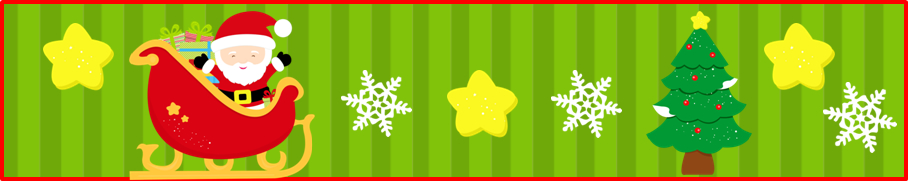 Feliz Navidad
Feliz Navidad
Feliz Navidad
Feliz Navidad
Feliz Navidad
Feliz Navidad
Feliz Navidad
etiquetasde.com